All Sessions Outcome
Fourth ITU Workshop on Network 2030
St Petersburg, Russia, 21 – 22 May 2019
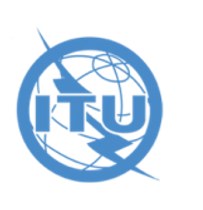 Session 1:  Keynote Session 1- Network 2030 all perspectives
Takeaways and Conclusions
The route of the shortest length can no longer be considered optimal. The development of new protocols for super dense networks using technologies D2D is required.
The network will be decentralized together with implementation of technologies with ultra low latency.
 There will be many new communications in the networks of 2030, including communications  Human-to-Avatar (H2A), Avatar-to-Human (A2H), Avatar-to-Avatar ( A2A). 
It is necessary to take into account in the investigation on networks 2030 the potential of traffic generated by nano networks.
Suggestions to FG NET2030	
 It is recommended as a new work item: Development of routing mechanisms for super-dense networks using technologies D2D
 It is recommended as a new work item: decentralized infrastructure with support of ultra-low latency
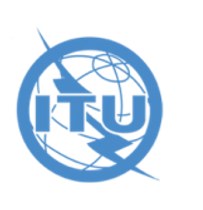 Session 2:  Carriers and Technology Vendors’ Perspective
Takeaways and Conclusions
There are many issues on security for future networks, and quantum safe cryptography is one of important topic.
QKD (Quantum Key Distribution )is one of the solution for quantum safe cryptography.
Network architecture will move from centralization to decentralization, edge computing is one of the key technology.
Techniques for improving quality of communications should be considered.
Suggestions to FG NET2030
Summarize security issues for networking 2030, and provide corresponding solutions such as QKD.
Consider requirements, applications, impacts, etc. on edge computing and edge cloud infrastructure.
Efficient monitoring and analytics such as AI/ML will be required for optimizing service quality.
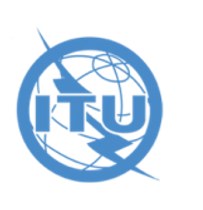 Session 3: Architecture, Technology and Solutions​ I
Takeaways and Conclusions
Suggestions to FG NET2030
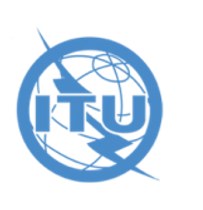 Session 4:  Architecture, Technology and Solutions​ II
Takeaways and Conclusions 
The network challenges to enable truly immersive HTC are very high thought(>100Gbps),very low E2E latency and perfect synchronization of flows
Smart farm is one of the main application scenarios in the future.
In the future of global convergent info communication environment, IoTS(IoT system) technology should be used.
Suggestions to FG NET2030

 1.	To think about the transport protocol optimizations and novel virtualized distributed architectures

2. 	To consider the smart farm as use case

3.	To think the IoT technologies and system in the architecture
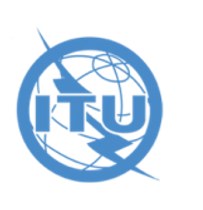 Concluding Session, Takes away
Takeaways and Conclusions
Suggestions to FG NET2030
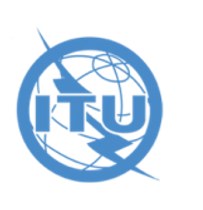